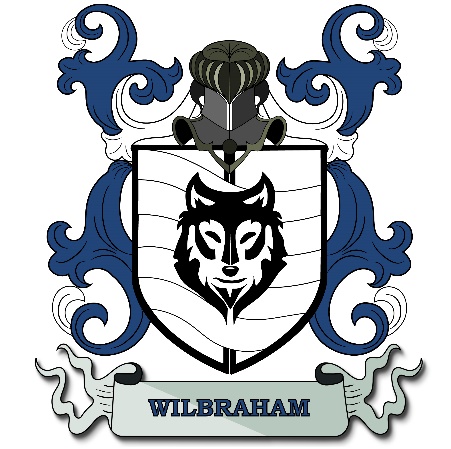 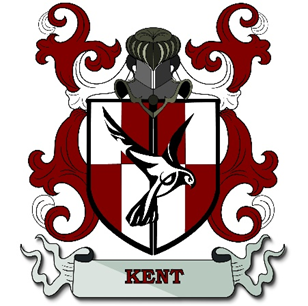 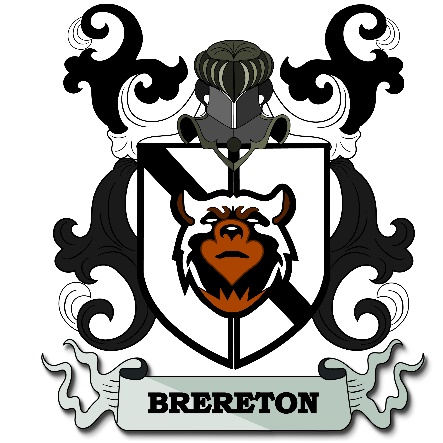 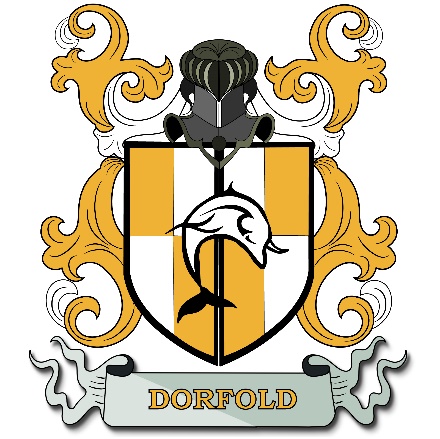 House Championship 2023-24
Season 5: Weeks 1 - 3
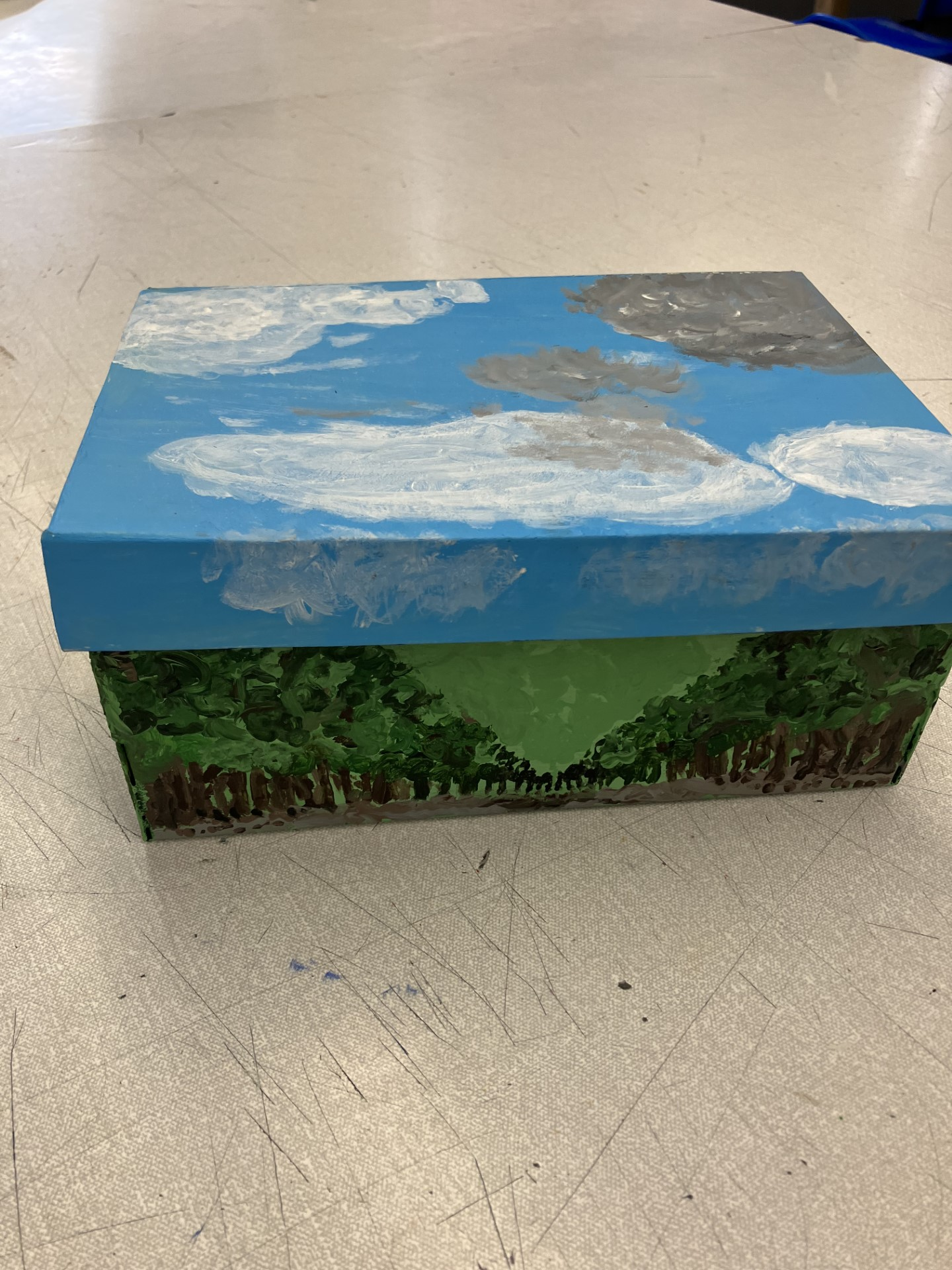 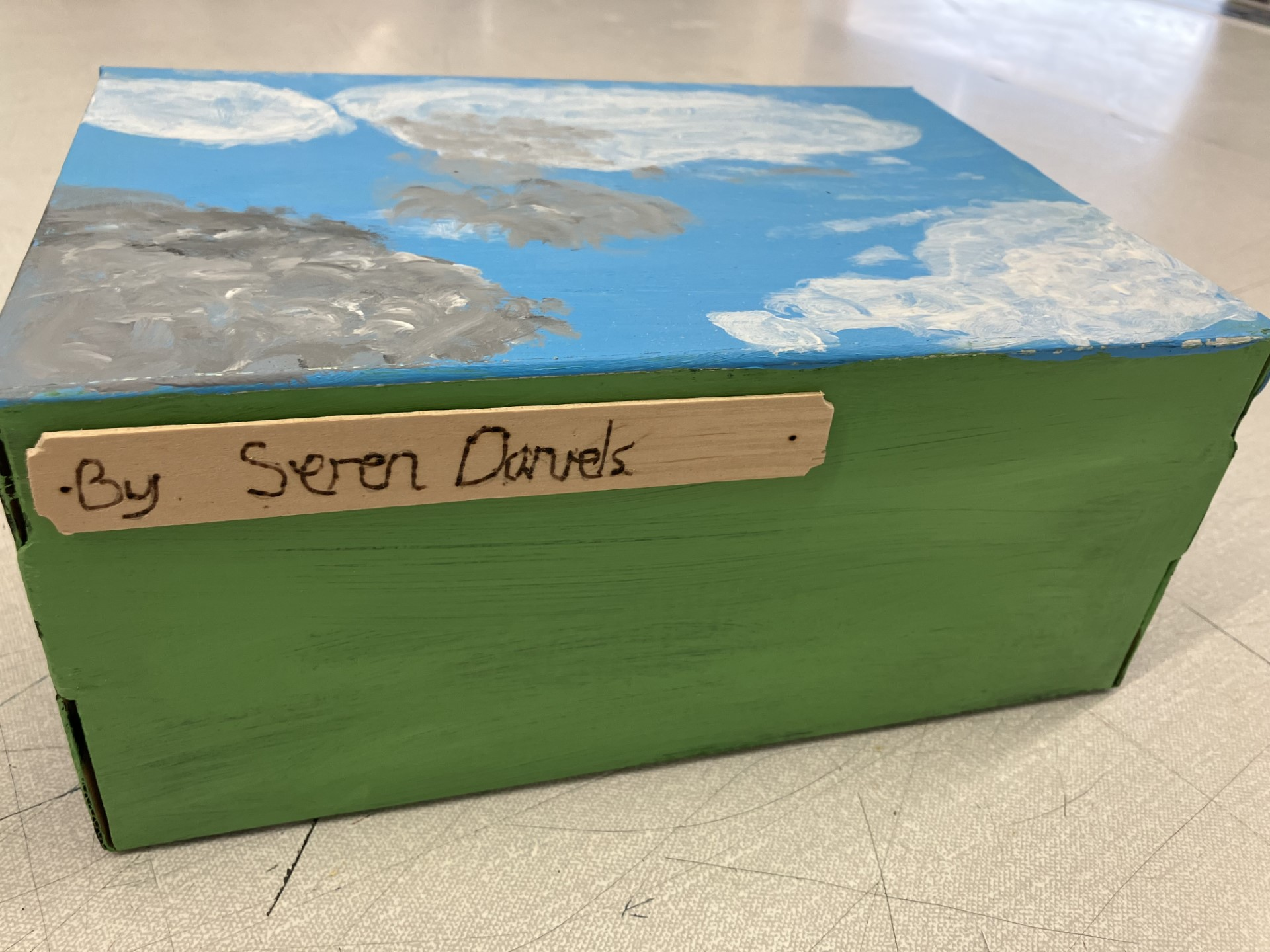 Competition Alert
Year 7 House Art Competition – entries to Mrs Jennings in the Art Department by Monday 9th
House Competition Alert – Creative Writing
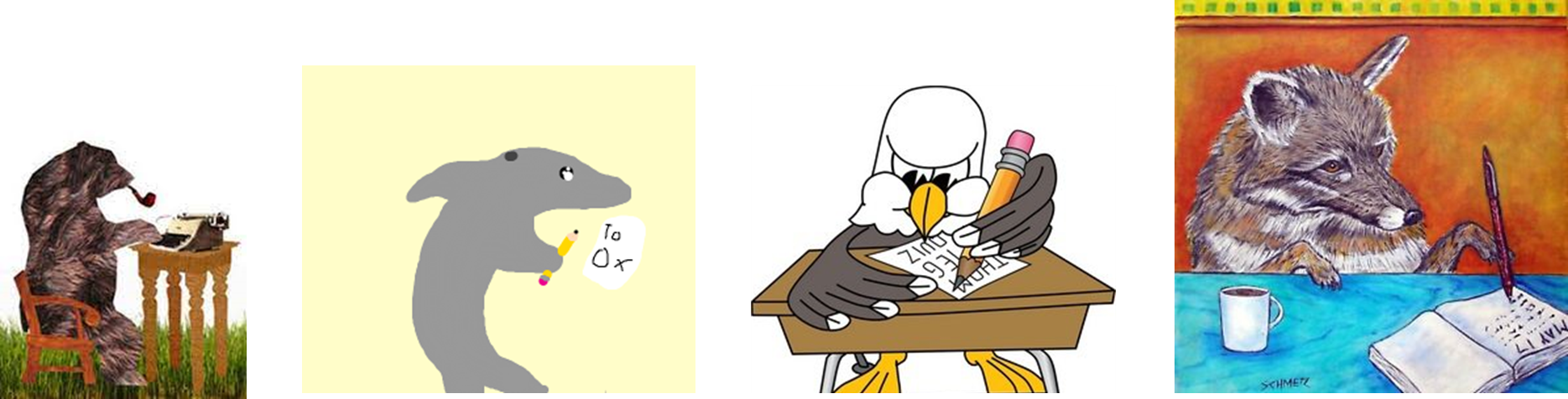 Write a short piece of Creative Writing (a story, a poem, a description etc) on a Halloween or autumnal theme
Entries will be judged by Headteacher Mr Harrison and Deputy Head Mrs Edwards
Please give your entries to your form tutor by Thursday 19th October
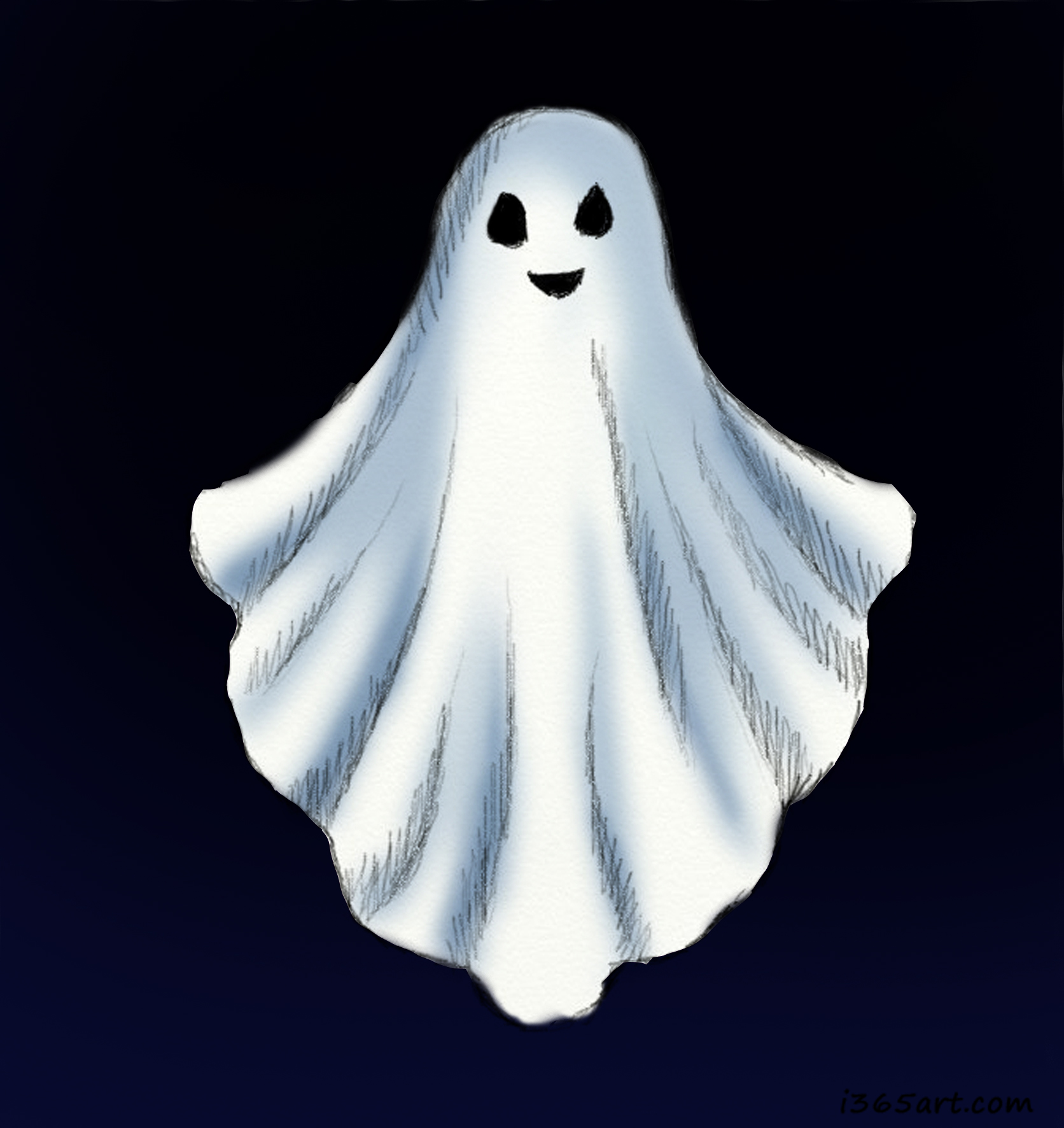 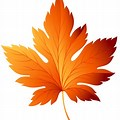 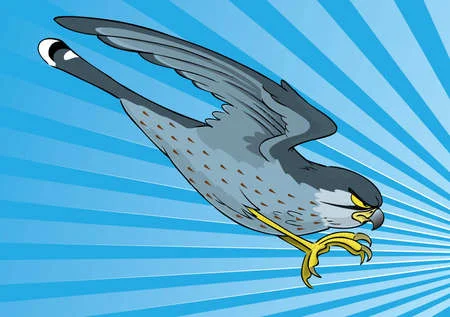 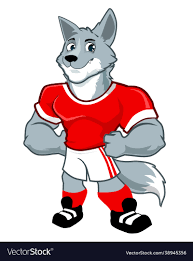 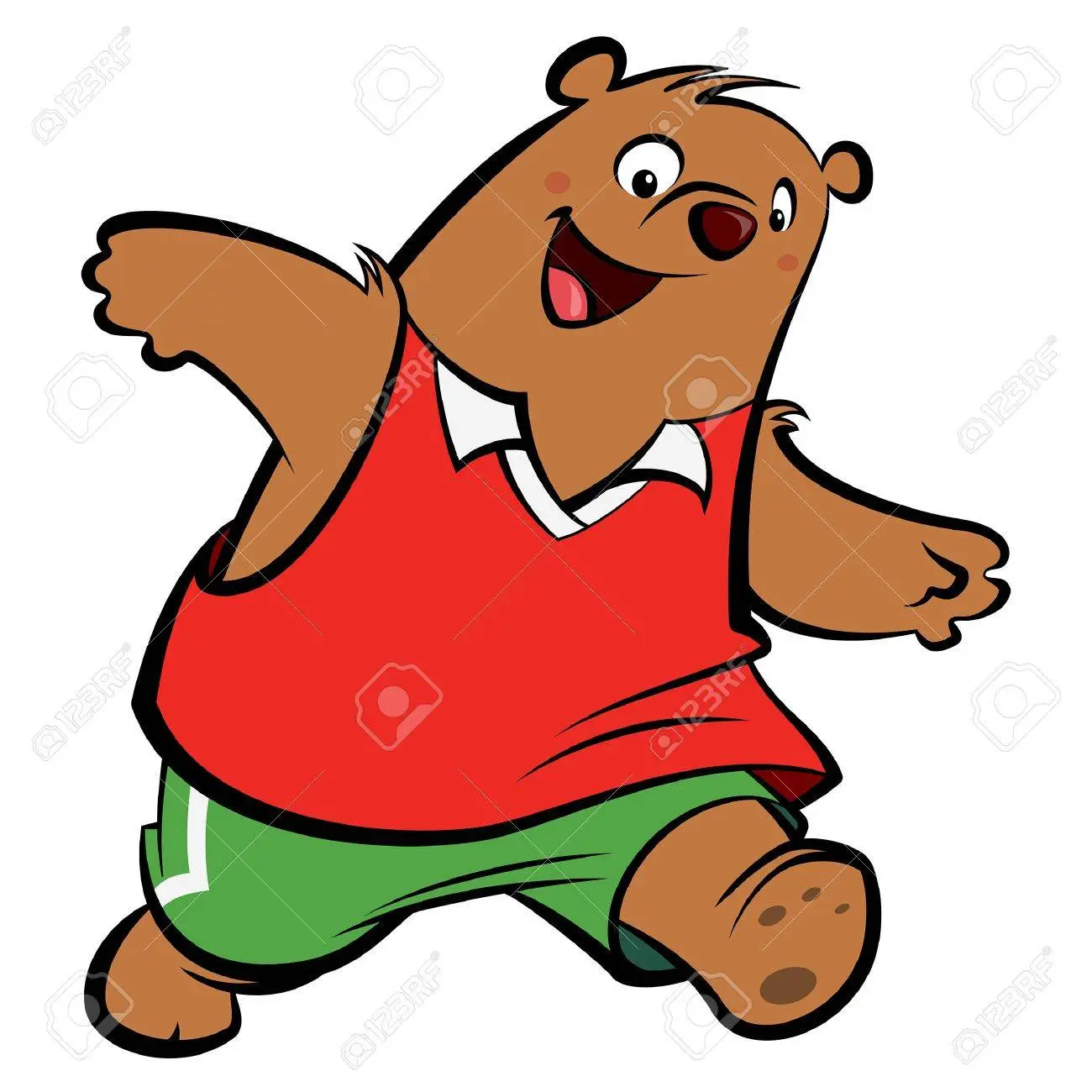 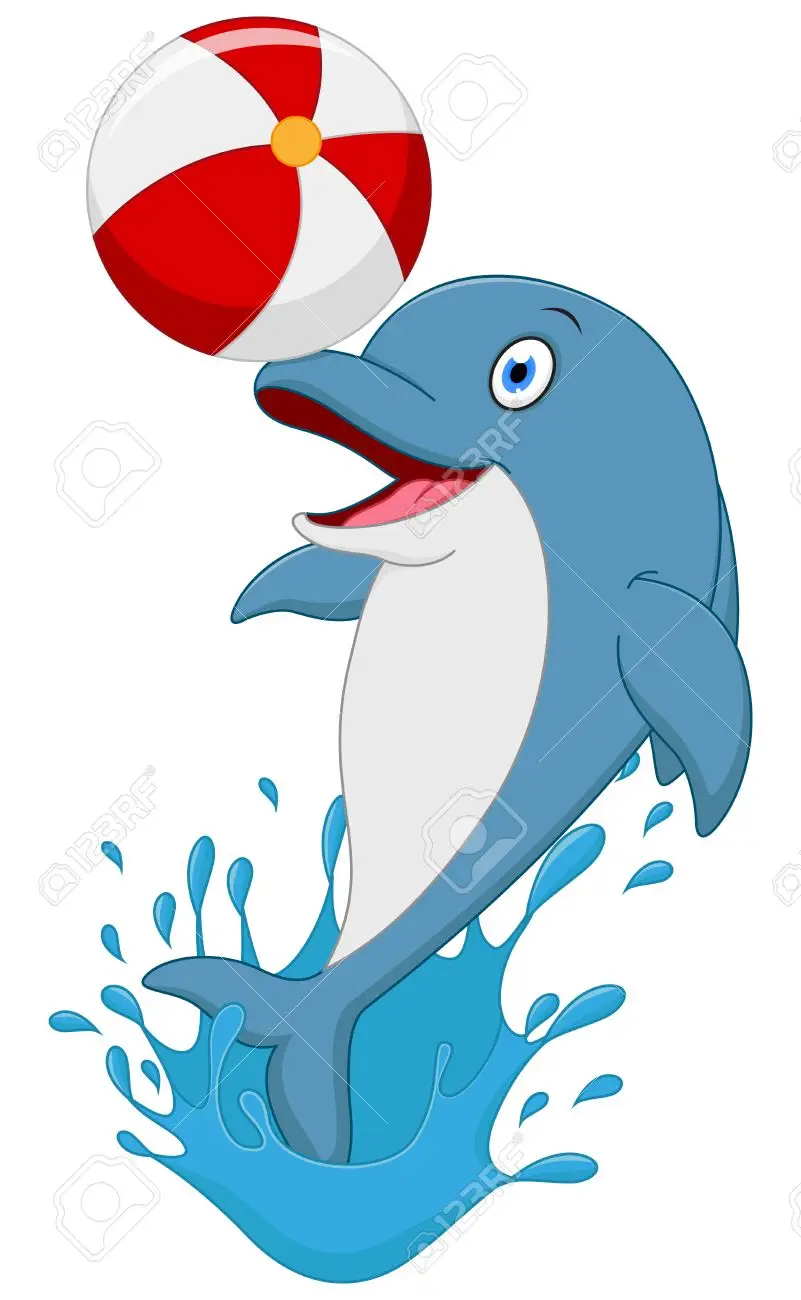 Lets see the score from the first three weeks - who will set the pace this year?
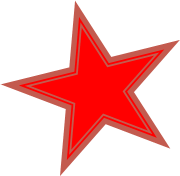 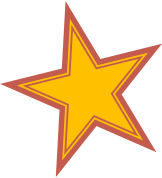 Score from the first three weeks are made up from the Big 3...
The Big Three:
House Stars
Making the 60 Matter
Attendance
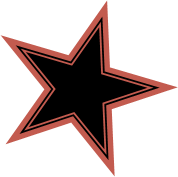 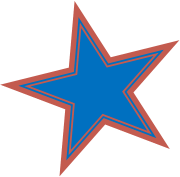 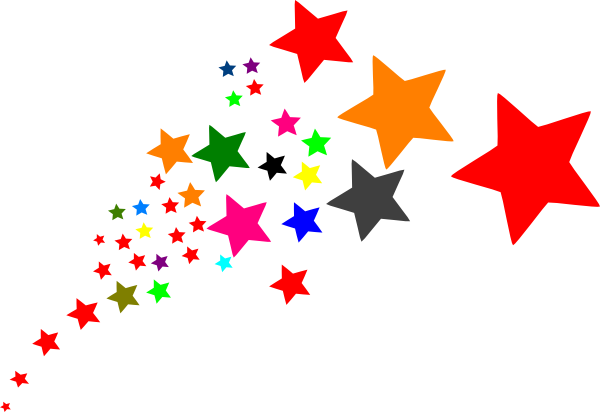 House Stars Week 1-3
Bears 117 = 9 point
Dorfold 122 = 12 points
Kent 107 = 6 points
Wilbraham 105 = 3 points
Making the 60 Matter(lesson Monitor 1s & 2s)Weeks 1-3
Brereton: 25983  = 6 points
Dorfold: 25258  = 3 points
Kent: 25941 = 9 point
Wilbraham: 26279 = 12 points
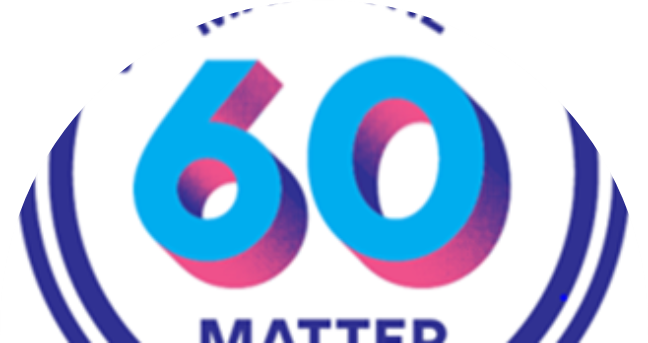 Attendance Cup Weeks 1-3
Brereton: =  3 points
Dorfold: = 12 points
Kent: = 6 points
Wilbraham: = 9 points
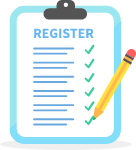 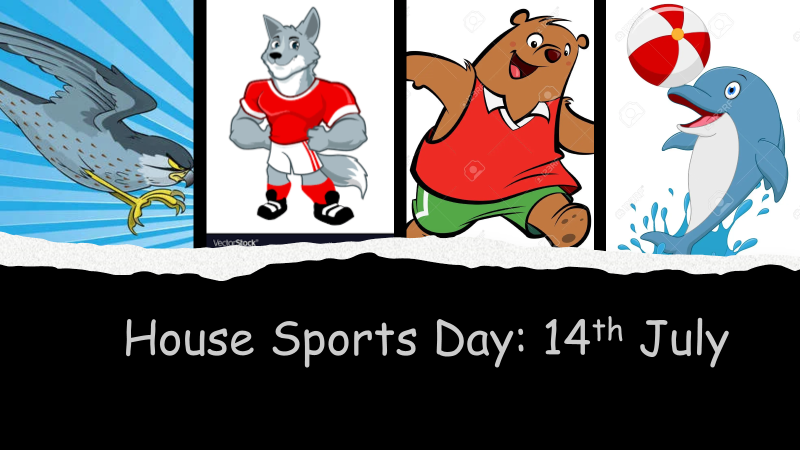 21
18
27
24
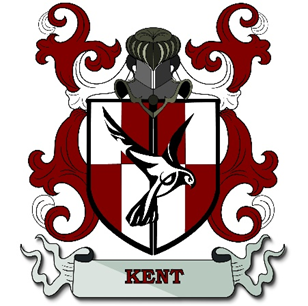 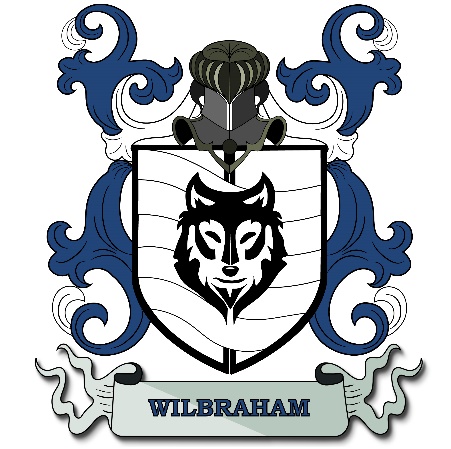 House Leadership is vital






We can’t do this without you so get involved…
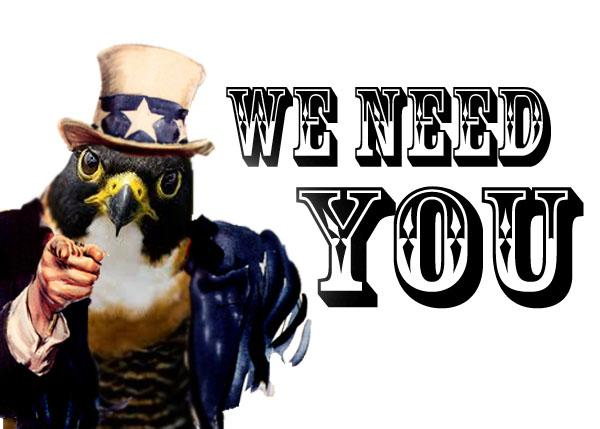 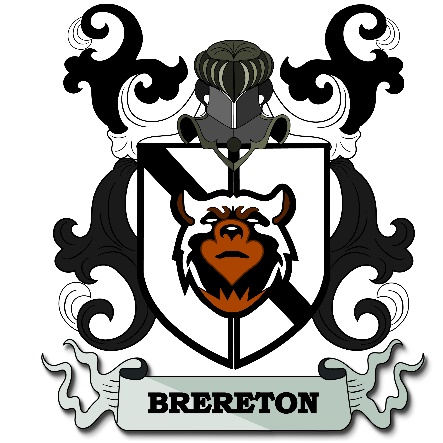 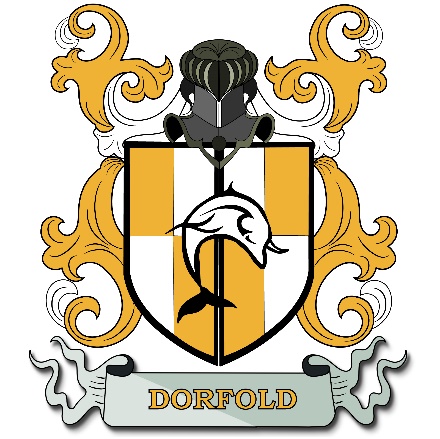 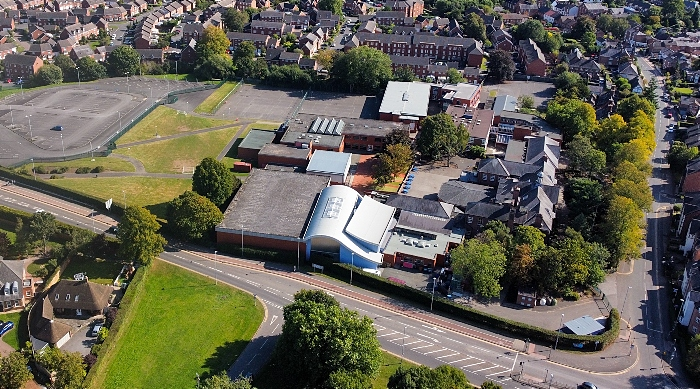 Sort your team for the Malbank House Relay…
One runner from each year group to face off against the other Houses in a race for glory…
Sign up with your Head of House